1.5 Additive structures: introduction to aggregation and partitioning
Representations | Year 1
Number, Addition and Subtraction
How to use this presentation
You can find the teacher guide 1.5 Additive structures: introduction to aggregation and partitioning by following the link below.
1.5 Aggregation and partitioning – step 1:1
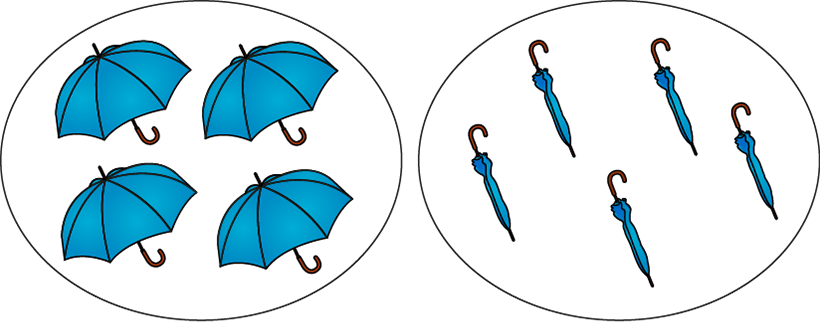 4
+
5
1.5 Aggregation and partitioning – step 1:2
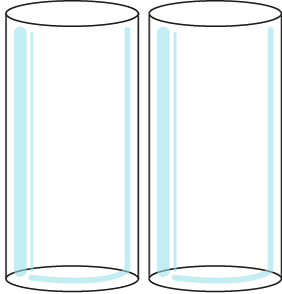 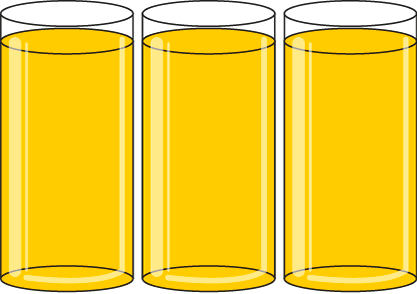 3
+
2
1.5 Aggregation and partitioning – step 1:2
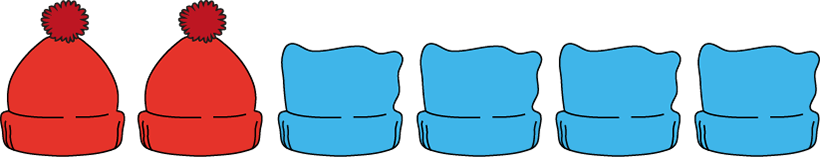 2
+
4
4
+
2
1.5 Aggregation and partitioning – step 1:2
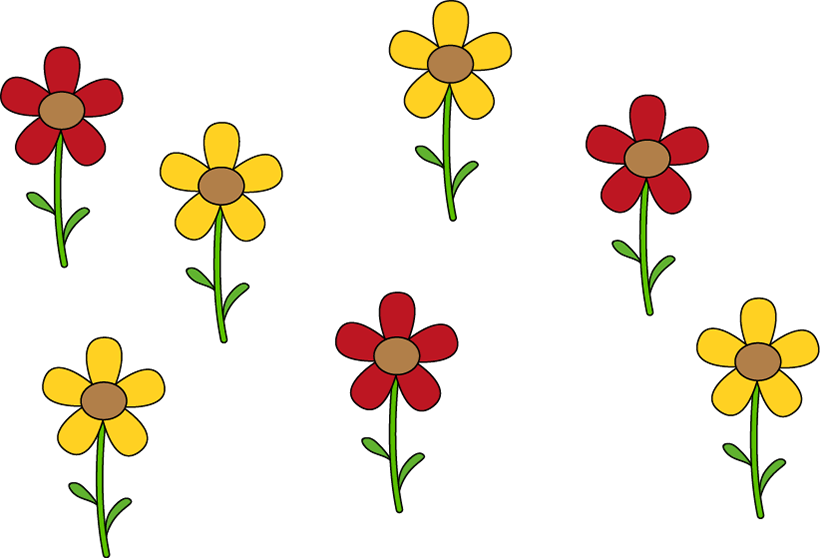 4
+
3
3
+
4
1.5 Aggregation and partitioning – step 1:3
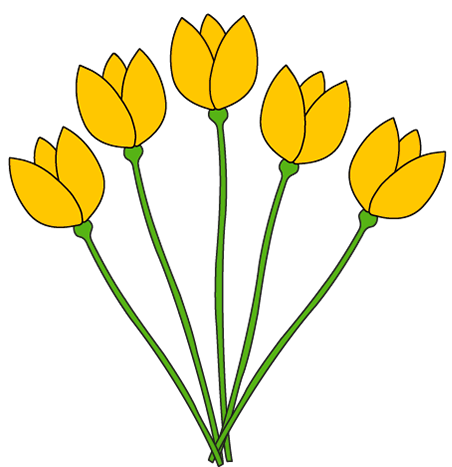 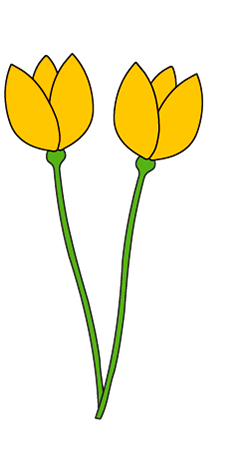 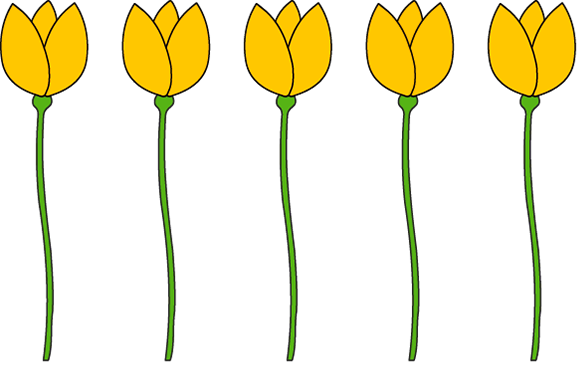 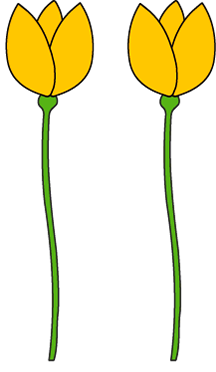 5
+
2
2
+
5
1.5 Aggregation and partitioning – step 1:4
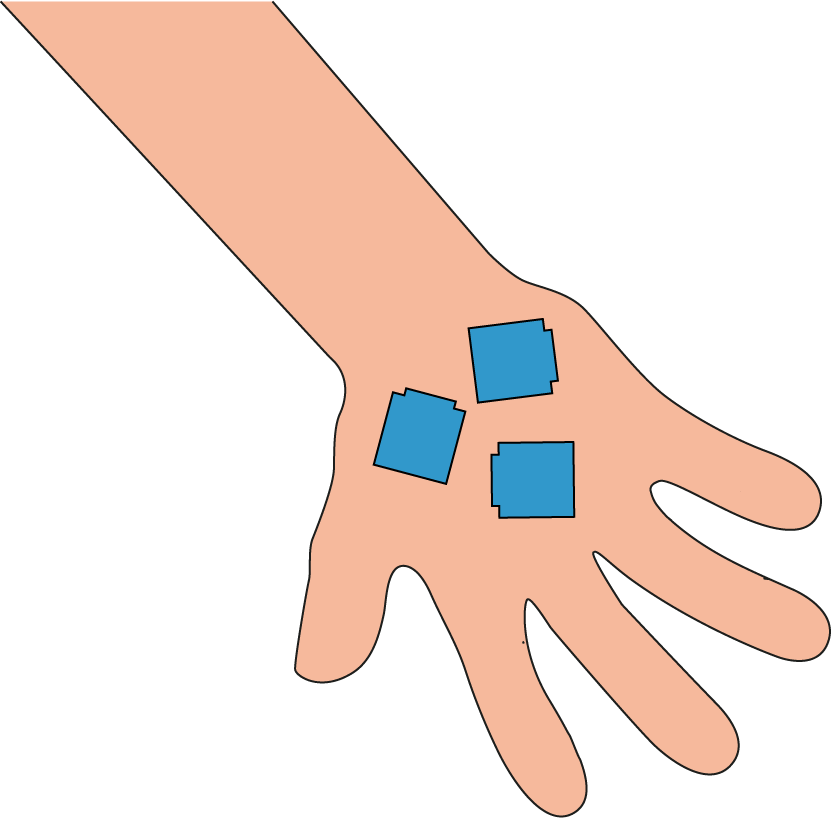 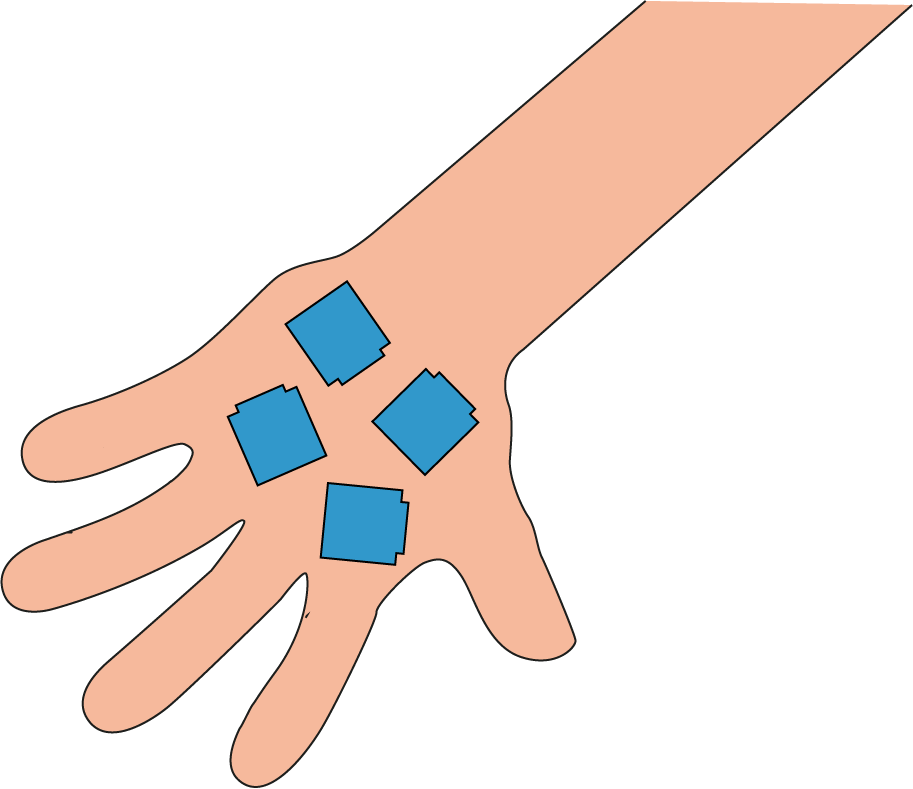 3
+
4
1.5 Aggregation and partitioning – step 1:4
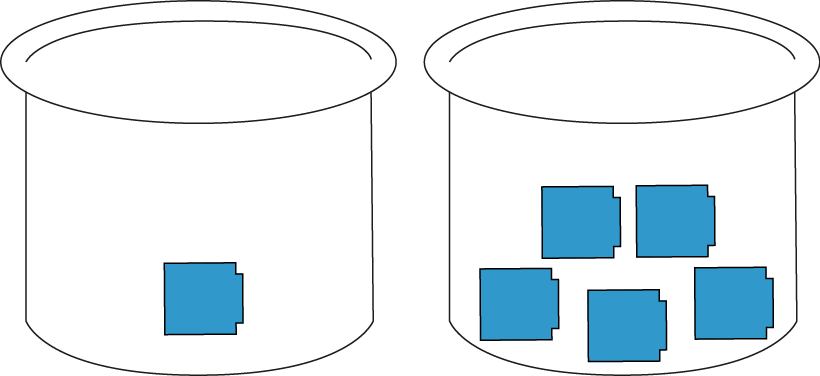 1
+
5
5
+
1
1.5 Aggregation and partitioning – step 1:6
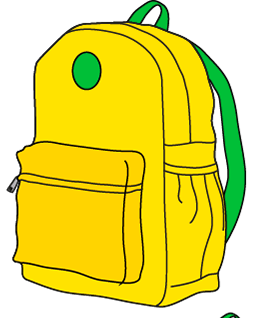 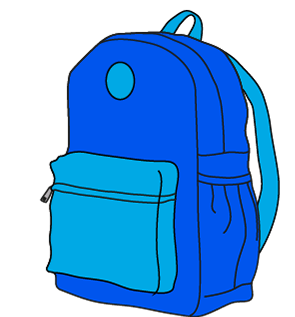 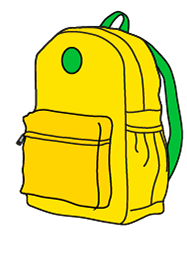 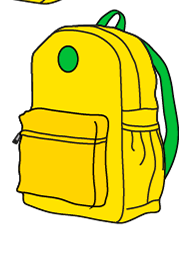 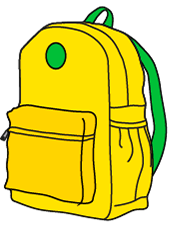 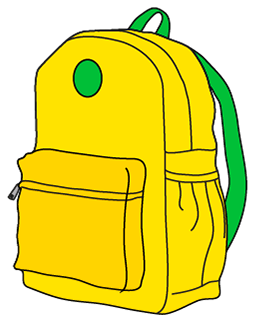 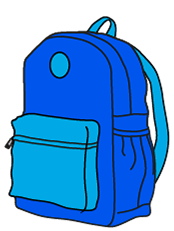 2
5
+
+
5
2
5
4
+
+
3
2
3
+
4
2
+
5
1.5 Aggregation and partitioning – step 2:1
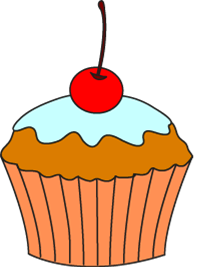 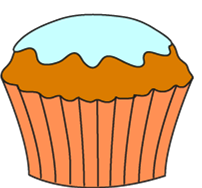 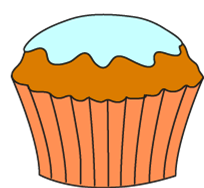 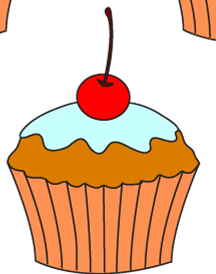 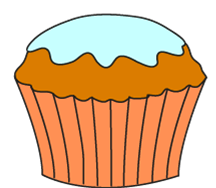 5
=
2
+
3
2
+
3
=
5
1.5 Aggregation and partitioning – step 2:1
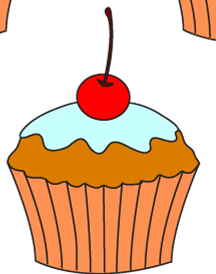 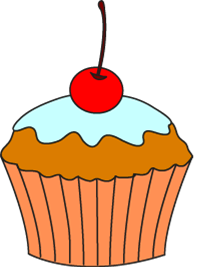 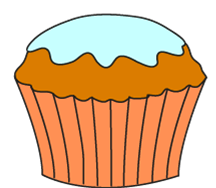 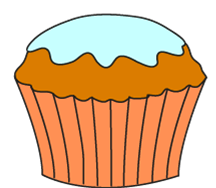 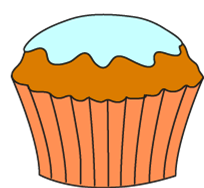 2
3
5
+
+
=
3
2
3
=
=
+
5
5
2
1.5 Aggregation and partitioning – step 2:1
2
2
+
+
5
3
=
5
5
4
+
+
3
2
5
=
2
+
3
3
+
2
=
5
5
=
3
=
2
1.5 Aggregation and partitioning – step 2:2
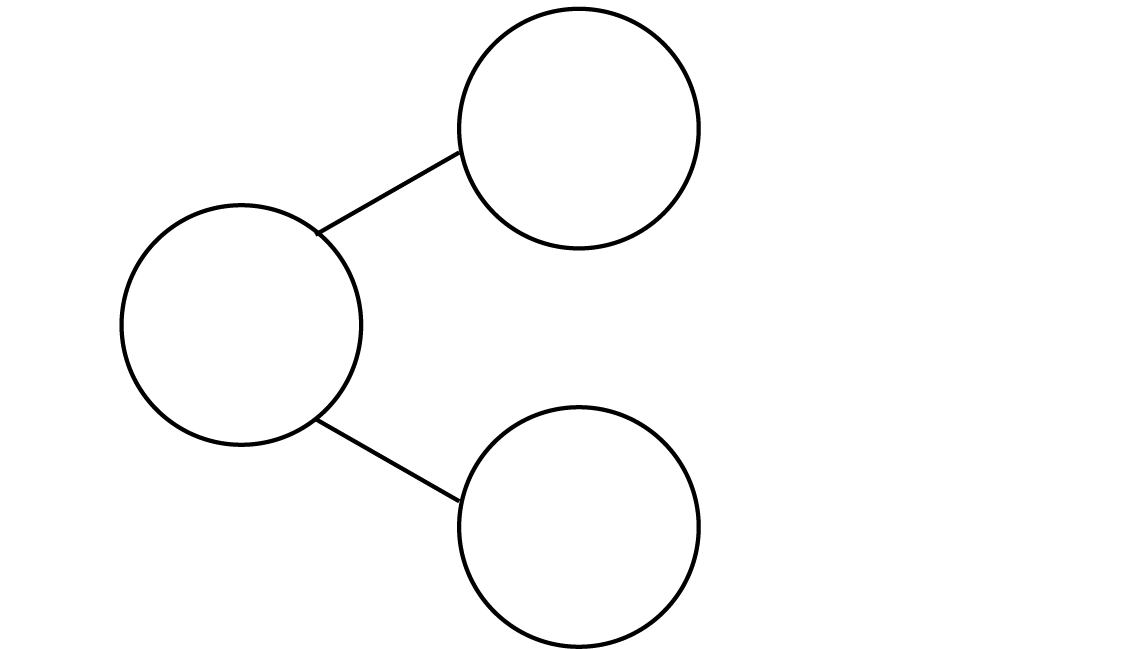 3
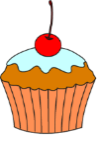 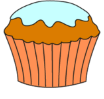 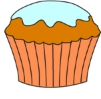 5
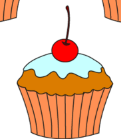 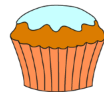 2
1.5 Aggregation and partitioning – step 2:2
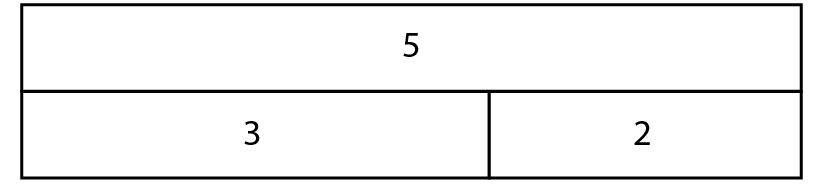 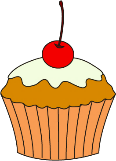 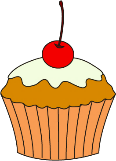 5
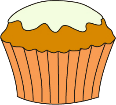 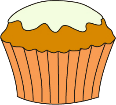 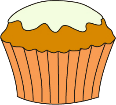 2
3
1.5 Aggregation and partitioning – step 2:3
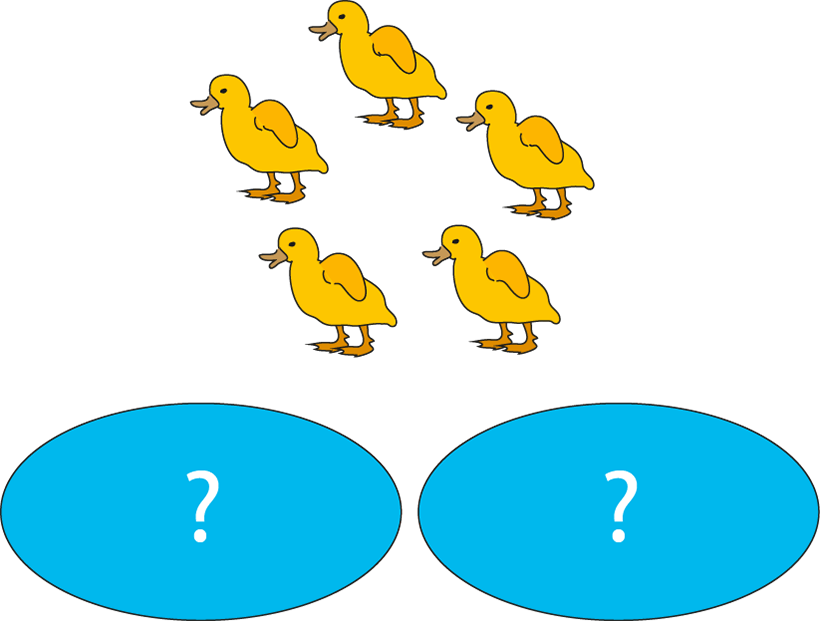 1.5 Aggregation and partitioning – step 2:4
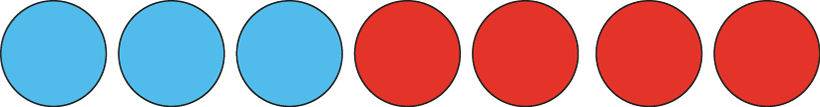 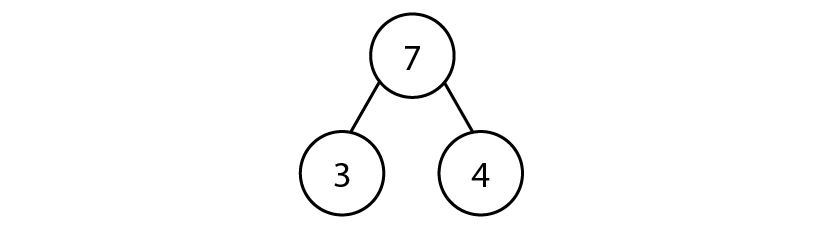 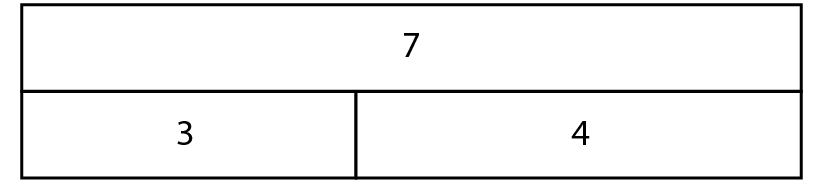 1.5 Aggregation and partitioning – step 2:5
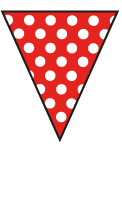 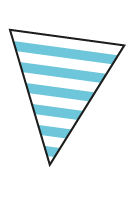 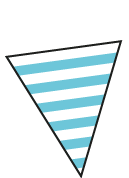 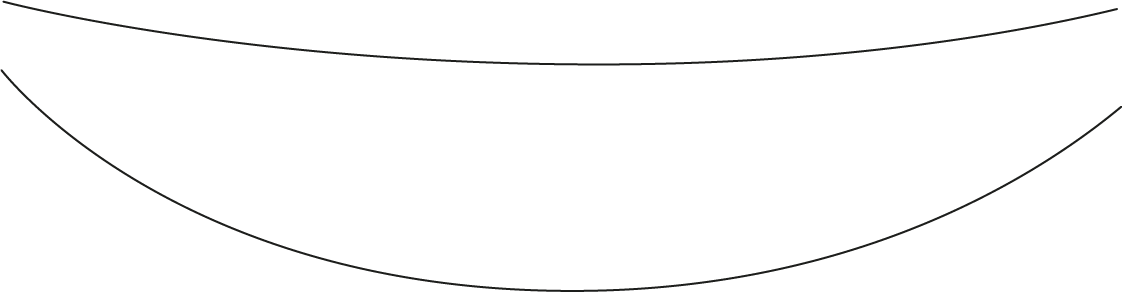 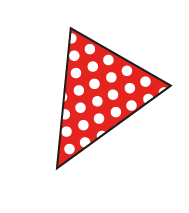 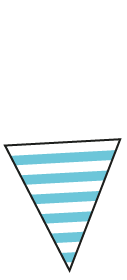 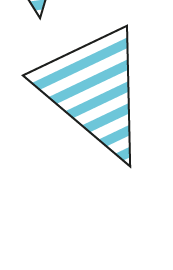 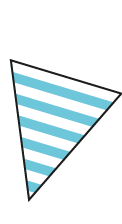 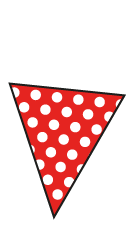 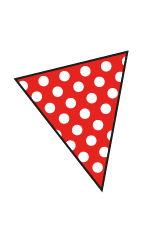 9
4
9
=
+
=
3
5
3
+
=
+
6
9
6
2
9
+
=
3
3
=
+
5
6
4
+
5
=
9
1.5 Aggregation and partitioning – step 3:1
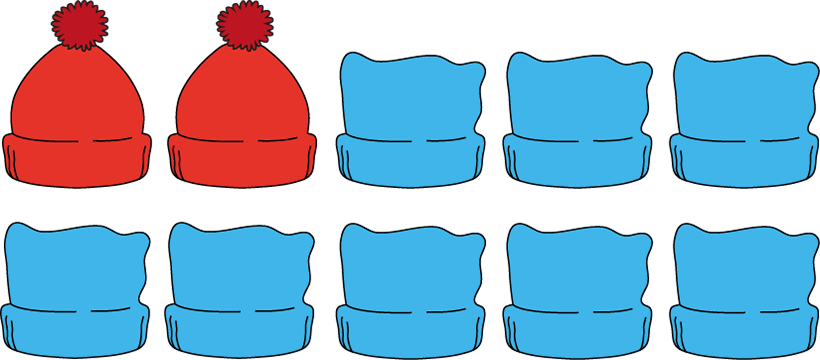 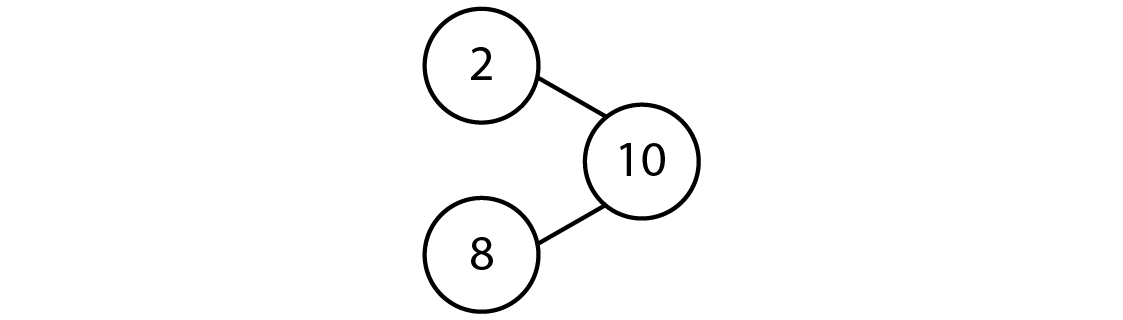 ?
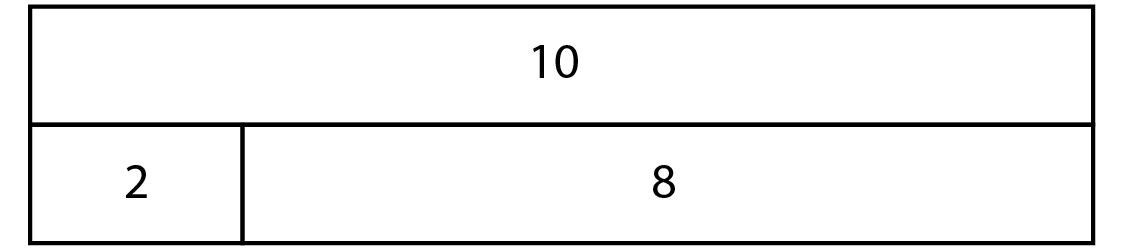 ?
1.5 Aggregation and partitioning – step 3:2
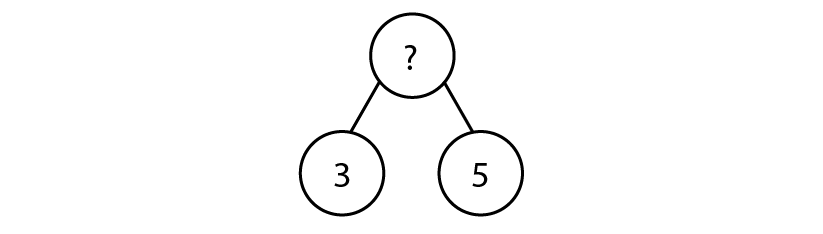 8
5
3
1.5 Aggregation and partitioning – step 3:2
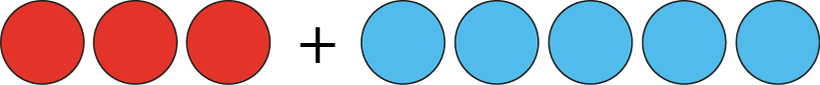 3
+
5
=
8
5
+
3
=
8
8
=
3
+
5
8
=
5
+
3
1.5 Aggregation and partitioning – step 3:2
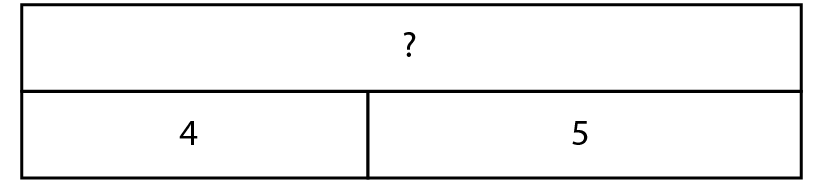 1.5 Aggregation and partitioning – step 3:2
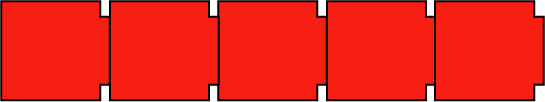 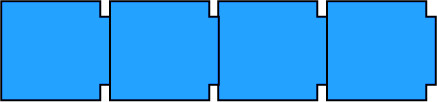 4
+
5
=
9
5
+
4
=
9
9
=
4
+
5
9
=
5
+
4
1.5 Aggregation and partitioning – step 3:3
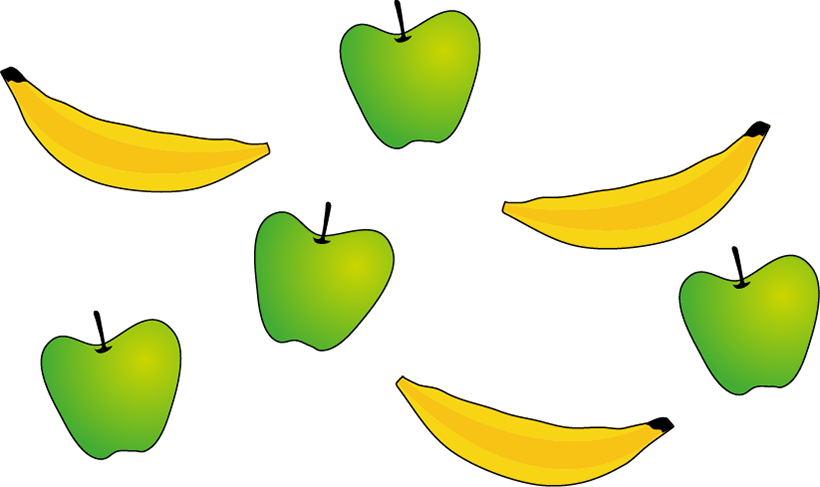 3
+
3
=
6
4
+
3
=
7
5
=
4
+
1
8
=
4
+
3
1.5 Aggregation and partitioning – step 3:4
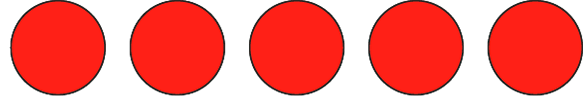 5
=
5
+
0
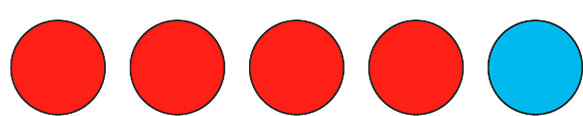 5
=
4
+
1
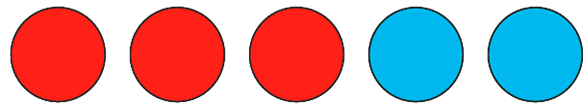 2
5
=
3
+
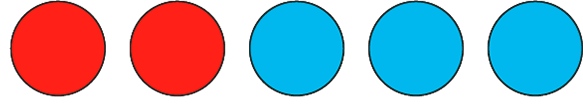 3
5
=
2
+
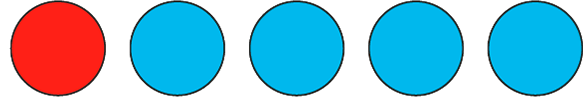 4
5
=
1
+
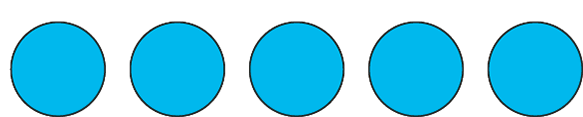 5
=
0
+
5
1.5 Aggregation and partitioning – step 3:6
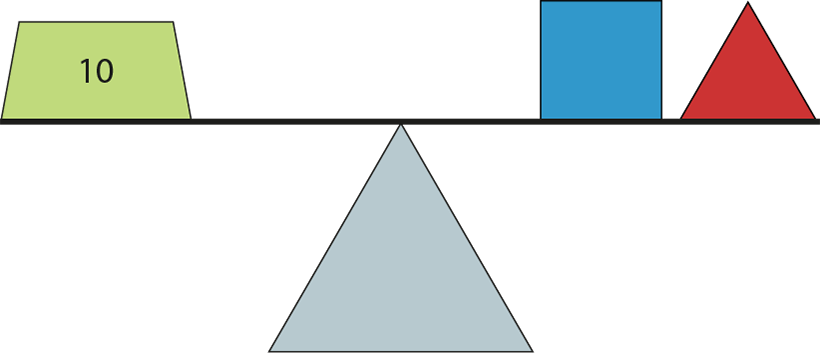 1.5 Aggregation and partitioning – step 3:6
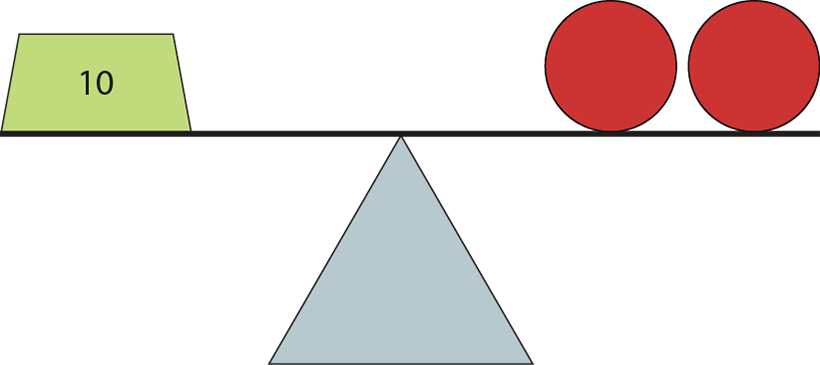 5
5
10
=
5
+
5
1.5 Aggregation and partitioning – step 4:1
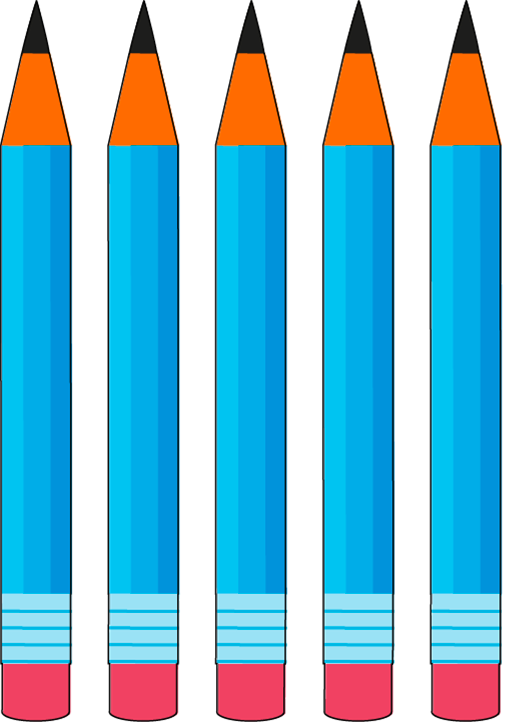 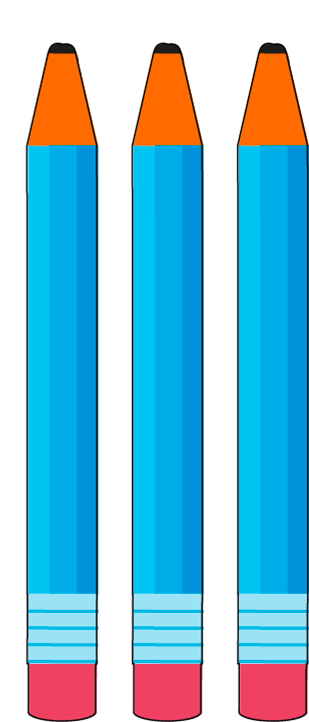 5
?
3
1.5 Aggregation and partitioning – step 4:2
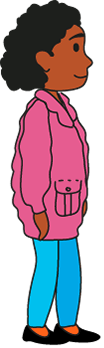 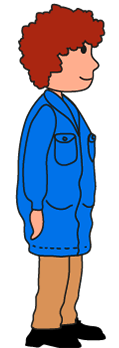 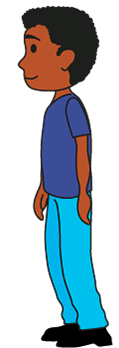 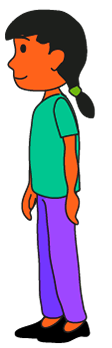 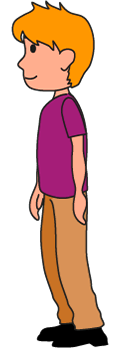 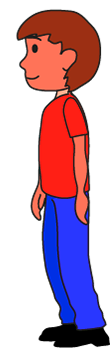 −
6
2
=
4
1.5 Aggregation and partitioning – step 4:2
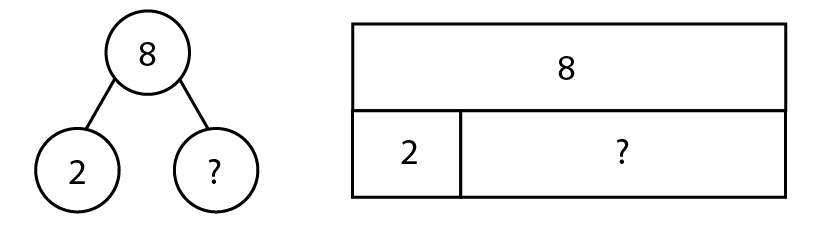 8
8
6
2
?
?
6
2
8
−
2
=
?
6
1.5 Aggregation and partitioning – step 4:2
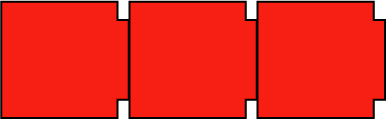 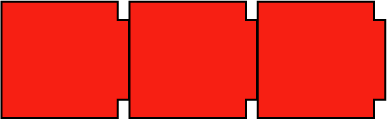 Putting together
Taking apart
Addition
Subtraction
1.5 Aggregation and partitioning – step 4:2
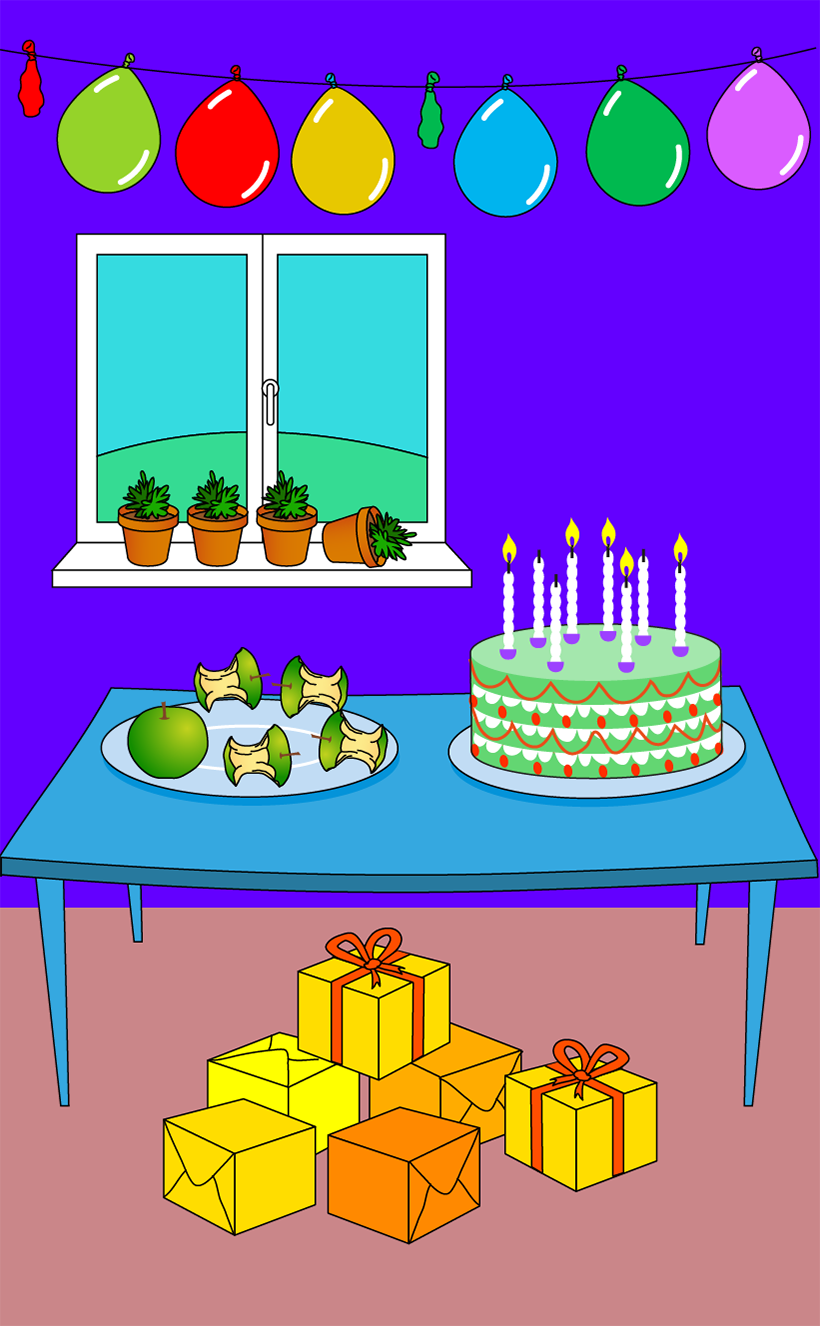